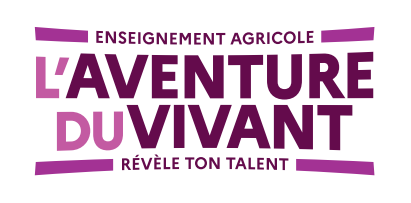 Modules sur l’accompagnement à la construction de parcours 
dédiés aux équipes éducatives
Emmanuelle Rosnet - DRAAF Auvergne-Rhône-Alpes SRFD - Pôle Action Educative et Vie des Apprenants
Formation à l’accompagnement à l’Orientation 
Approche pour le lycée GT
Emmanuelle Rosnet - DRAAF Auvergne-Rhône-Alpes SRFD - Pôle Action Educative et Vie des Aprenants
3
Le droit au conseil en orientation conduit à une  démarche d’accompagnement (pas avis/décision)
C’est quoi l’orientation ?
« Accompagner les apprenants dans l'élaboration de leur projet professionnel et de leur parcours de formation
Le droit au conseil en orientation et à l'information sur les enseignements, sur l'obtention d'une qualification professionnelle, sur les professions ainsi que sur les débouchés et les perspectives professionnels fait partie du droit à l'éducation (Code de l'éducation L313-1).
Le processus d' "orientation", c'est-à-dire l'élaboration, pour et par l'apprenant, d'un projet professionnel et d'un parcours de formation, suppose non seulement que ce dernier s'interroge sur son avenir et soit actif dans ces démarches mais aussi qu'il puisse bénéficier d'un accompagnement spécifique par l'équipe éducative qui l'entoure pour accéder aux informations dont il a besoin et pour être guidé dans l'usage qu'il peut en faire individuellement. » ChloroFil

Voir le BO sur le Parcours Avenir
Emmanuelle Rosnet - DRAAF Auvergne-Rhône-Alpes SRFD - Pôle Action Educative et Vie des Aprenants
Définition de la pédagogie de l’orientation
La pédagogie de l’orientation cherche à favoriser une démarche d’apprentissage conduisantà l’acquisition de compétences à s’orienter. 
Chaque action d’information et de découvertedoit se décliner en compétences pour l’élève.

L’affaire de tous mais chacun son rôle
Emmanuelle Rosnet - DRAAF Auvergne-Rhône-Alpes SRFD - Pôle Action Educative et Vie des Apprenants
Les axes de travail de 
l’accompagnement à l’orientation
Démarche éducative
Une démarche pour développer les compétences à s’orienter des jeunes :
Voir le référentiel pour le lycée qui proposent 15 compétences classées en 3 catégories:
S'informer et se repérer dans la société de l'information
Se découvrir et cultiver ses ambitions
Se construire et se projeter dans un monde incertain

Avec des objectifs identifiés du Parcours avenir : 
- Permettre à l'élève de découvrir le monde économique et professionnel (MEP) ;
- Développer chez l'élève le sens de l'engagement et de l'initiative ;
- Permettre à l'élève d'élaborer son projet d'orientation scolaire et professionnel.

Une déclinaison dans l’EA

Proposer aux apprenants de traverser des expériences afin d’explorer et de découvrir
sur eux-mêmes, sur le monde économique, sur les formations et sur les métiers.
Emmanuelle Rosnet - DRAAF Auvergne-Rhône-Alpes SRFD - Pôle Action Educative et Vie des Aprenants
Les étapes au lycée dans la filière Générale et Technologique (1)
La Seconde Générale et Technologique  : 

l’adaptation : gestion de l’atterrissage en seconde GT – méthodes/rythme de travail – expliciter les exigences

la question de l’après-bac à travers :
le choix de la filière : G ou T : donner à voir les différences et l’adéquation avec le profil scolaire de l’apprenant
des spécialités : mythes et réalités des matières incontournables pour tel ou tel projet

La problématique de la réorientation : 
La seconde GT est un palier d’orientation, à ce titre le passage en classe supérieure est conditionné par l’avis favorable du chef d’établissement, de cela découle la possibilité d’appel pour les familles;
Le travail d’accompagnement est ici spécifique : choisir la voie pro (2de Pro ou 1ère Pro) suppose de préparer ce choix en valorisant l’apprenant  (mini-stages) –ne pas masquer ce qui est vécu comme un échec
Construire une progression annuelle en mobilisant les temps forts de l’orientation
Emmanuelle Rosnet - DRAAF Auvergne-Rhône-Alpes SRFD - Pôle Action Educative et Vie des Aprenants
Ne pas faire endosser la situation au seul individu
La réorientation: construire une alliance de travail positive
1. Les questions à se poser 
Réo subie ou choisie ?
En écoutant le jeune : qui recueille la parole du jeune ? dans quel contexte ?
En détectant des éléments déclencheurs ou des indices pour éviter le décrochage scolaire
En proposant des alternatives et des ouvertures : définir le champ des possibles
2. Les actions à conduire en interne
L’analyse de la situation en équipe (GPDS)
La désignation de l’interlocuteur du jeune et de la famille pour l’accompagnement à la réo
La sanctuarisation de temps dédiés avec le jeune pour l’accompagner 
La mise en place d’aménagements plus ou moins importants ( conventions passerelles/ immersions/ stage CCI-CMA durant les vacances / PAFI)
3. Les points d’appui externes
Sécuriser la réorientation par un RDV au CIO
Prendre avis du CIO /FOQUALE
SRFD – pôle AEVA
Emmanuelle Rosnet - DRAAF Auvergne-Rhône-Alpes SRFD - Pôle Action Educative et Vie des Aprenants
Les étapes au lycée dans la filière Générale et Technologique (2)
Le cycle terminale: La première

Du bon usage de Parcoursup dès la 1ère
 puissant outil de recherche pour construire le champ des possibles grâce à la version publique
 prise en main pour « dédramatiser » du moteur de recherche - penser aux parents –  
 poser les cadres de fonctionnement du post-bac


Les temps forts de l’orientation des outils non suffisants : forum, JPO, … 
Accorder du temps pour l’analyse des situations vécues
Construire une progression qui mêle les trois axes pour développer une compréhension 
du monde économique, 	
du système des formations supérieures 
 de soi
Eclairer les choix des 2 spécialités de terminale G
Ne pas oublier que chaque apprenant va à son rythme. Votre rôle : proposer des expériences à vivre et aider à les décrypter
Emmanuelle Rosnet - DRAAF Auvergne-Rhône-Alpes SRFD - Pôle Action Educative et Vie des Aprenants
Les étapes au lycée dans la filière Générale et Technologique (3)
Le cycle terminale: la Terminale
Parcoursup : un calendrier qui scande l’année de l’apprenant
Garantir la bonne compréhension des enjeux de la procédure à chaque jeune 
Travailler sur une formation accessible et « réaliste » (roue de secours)
L’accompagnement à l’orientation passe par des activités permettant à l’apprenant d’identifier 
Ses points forts  : savoirs, savoir-faire et savoir-être
Les attendus des formations, voire des professions auxquelles il aspire (fiche formation dans Parcoursup)
Cela suppose de :
Accorder du temps pour l’analyse des situations vécues
Construire une progression qui mêle les trois axes pour développer une compréhension 
du monde économique, 	
du système des formations supérieures 
 de soi
« on ne tire pas sur les fleurs pour les faire pousser »
Emmanuelle Rosnet - DRAAF Auvergne-Rhône-Alpes SRFD - Pôle Action Educative et Vie des Aprenants
Ressource : le guide pour conduire un entretien d’orientation
L’entretien d’orientation au cours du cursus
L’accueilAccueillir la personne et l’inviter à s’installer, préciser la durée de l’entretien et fixer le cadre de l’entretien.
Cadrer la situation et faire passer les messages institutionnels. 
Préciser les attentes et ouvrir le dialogue : soit par une synthèse de la situation et en donnant la parole à l’élève, soit en posant une question ouverte.
2. Le contenu de l’entretienLes points à aborder peuvent être divers 
- état des projets scolaires,- intérêts : exprimés par l’élève, manifestés au travers des activités scolaires ou extra-scolaires, évalués par des questionnaires d’intérêts professionnels,- intérêts par rapport aux matières enseignées et points d’appui par rapport aux résultats,- connaissance par l’élève des exigences et débouchés d’une filière évoquée,- obstacles à ses projets,- différentes stratégies possibles pour arriver au projet,- projets parentaux évoqués clairement ou non.
3. Les éléments facilitateurs et les freins de la communication
Perception  de son interlocuteur comme sincère et cherchant à comprendre son point de vue.
Les principales attitudes à éviter dans la conduite d’entretien sont :
l’évaluation ou le jugement qui consiste à faire référence à des normes, des valeurs en utilisant conseil moral
la mise en garde, l’approbation ou la désapprobation 
l’interprétation ou l’explicitation au cours de laquelle celui qui conduit l’entretien projette sa propre manière de comprendre la situation
Privilégier la reformulation : « si je comprends ce que tu me dis… » cela permet à l’élève de contredire notre « analyse »
En fin d’entretien, faire l’état des points discutés, des avancées et des perspectives
Emmanuelle Rosnet - DRAAF Auvergne-Rhône-Alpes SRFD - Pôle Action Educative et Vie des Aprenants
L’entretien est un outil central du processus
L’entretien d’orientation, son objet:Installer le jeune dans une démarche de projet
1- L’état des lieux partagé
Quels constats sur le parcours actuel ? 
Déceptions/plaisirs : 
Rechercher les causes profondes du rejet/échec.
Faire verbaliser les attentes vis-à-vis de la formation engagée
Remonter dans le temps sur les motivations passées pour ce projet, retrouver les points d’ancrage de celui-ci
2- Les points d’appui 
Valoriser les acquisitions et les réussites du cursus en cours
Explorer les intérêts actuels, prendre appui sur le passé quand le jeune dit ne pas savoir ce qu’il veut faire (NB: problème de confiance en soi) et sur les activités conduites, notamment hors de l’école.
Analyser le rapport familial aux études et s’interroger sur les attentes sociales
3- Les perspectives et démarches à engager

Si verbalisation d’un projet de réorientation « clair » : le valider par des recherches (documentations, interviews) puis immersion métier/formation.



Si aucune piste valable: prévoir un temps de réflexion (CIO)
Ne pas s’engager dans une stratégie d’essai erreur tout azimut  
Procéder par étape : baliser le temps pour le jeune : rappel des échéances
Emmanuelle Rosnet - DRAAF Auvergne-Rhône-Alpes SRFD - Pôle Action Educative et Vie des Aprenants
Quelques éléments incontournables:
La place des familles 
La question de l’orientation ne peut pas se traiter sans la parole des parents: approche co-éducative
Y compris pour des apprenants de plus de 16 ans :  Discuter avec les parents des attendus, de leurs propres représentations de l’école, du monde professionnel permet de mieux accompagner l’apprenant dans son cheminement et de levers certaines craintes parfois héritées d’un schéma familial.
2. La préparation en équipe
Travailler aux rôles complémentaires de chacun dans l’équipe à la fois pour le déploiement d’un programme d’orientation du projet d’établissement et pour les suivis de situations individuelles.
3. La matérialisation de temps dédiés
Dégager du temps pour tous les apprenants à tous les niveaux pour conduire des réflexions sur soi, sur le monde professionnel. EIE, temps au CDI, journée thématique.
Le débriefing des expériences traversées (stages, rencontres avec des pro, salon et forum) est un espace de retour sur soi en lien avec des exigences professionnelles comprises. Collectivement l’échange permet de se projeter en tenant compte du réel.
Emmanuelle Rosnet - DRAAF Auvergne-Rhône-Alpes SRFD - Pôle Action Educative et Vie des Aprenants
Juste une mise au point :la vision rationnelle du choix est-elle pertinente ?
1. Informer pour permettre des décisions « réalistes » ?
-  La politique éducative à l’heure actuelle dans le champ de l’orientation scolaire est clairement centrée sur les métiers
- La logique économique  comme mode d’entrée par exemple sur les métiers en tension avec le retour d’une une approche « adéquationniste ».
2. Imposer une approche structurante du processus de choix ?
L’exemple de la démarche ADVP (activation du développement vocationnel et personnel)
Exploration
Cristallisation
Spécification
Réalisation
3. Faire de l’individu le seul décideur de son avenir ?
- Ne pas ignorer les déterministes sociaux et sociétaux dans l’analyse des parcours scolaires et des choix  ou pseudo-choix qui ont pu être fait ou qui le seront
« L’Orientation (…) doit s’élargir pour développer des disponibilités, pour diversifier desappétences, pour suggérer des centres d’intérêt évolutifs. Il faut ouvrir l’éventail au lieu de lerefermer progressivement. » Alain BOISSINOT ( référence dernière diapo)
Emmanuelle Rosnet - DRAAF Auvergne-Rhône-Alpes SRFD - Pôle Action Educative et Vie des Aprenants
Pour aller plus loin sur l’histoire de l’Orientation scolaire
L’orientation, un projet scélérat ? (article de Alain Boissinot au 42è colloque de l’AFAE – 2021) : https://www.Afae.Fr/wp-content/uploads/2021/01/boissinot-lorientation-un-projet-scelerat.Pdf


Pour aller plus loin sur l’accompagnement à l’orientation
https://eduscol.education.fr/document/3166/download
Emmanuelle Rosnet - DRAAF Auvergne-Rhône-Alpes SRFD - Pôle Action Educative et Vie des Aprenants